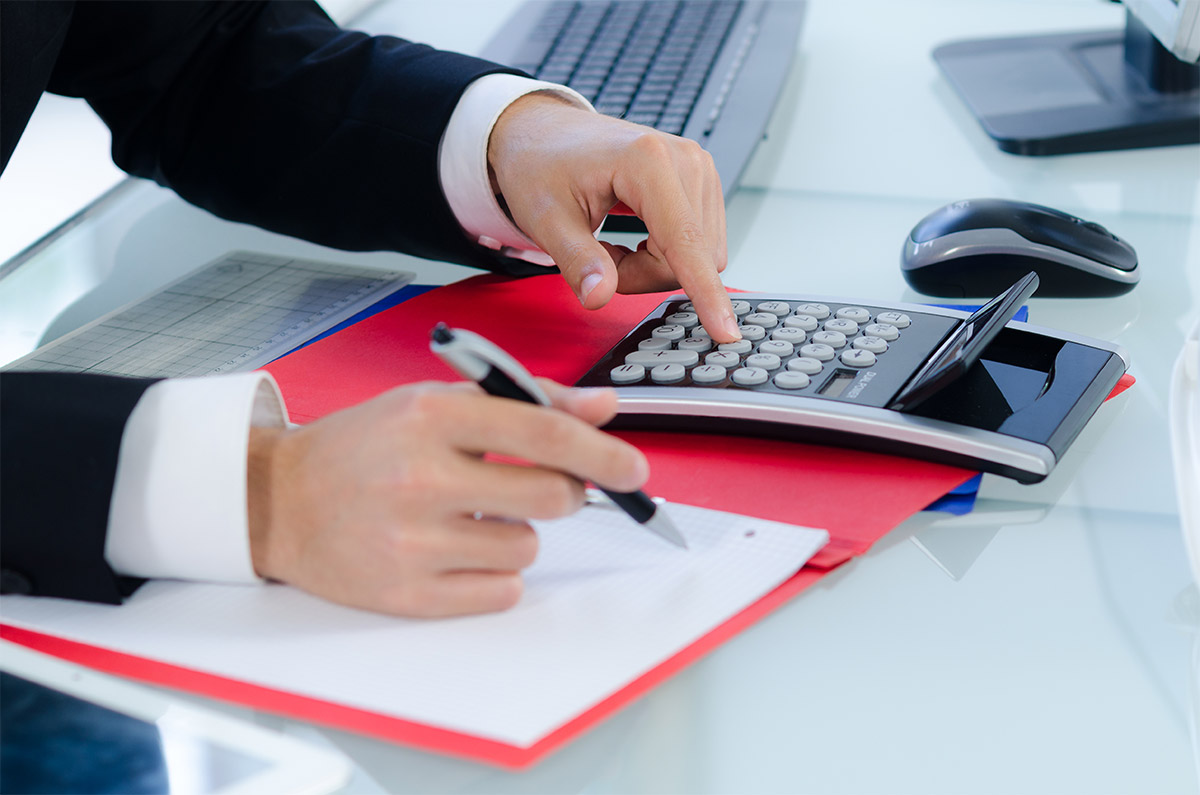 بحث حول المحاسب العمومي
من اعداد الطلبة :
خمخام ريمة     
   دنيا بوصلاحي
من اشراف الدكتور : 
رايس مبروك
الفوج : 01
المقدمة:
يكتسي المحاسب العمومي دورا مهما في عملية مراقبة وتنفيذ الميزانية , اذ ان له صفة المراقب للنفقات العمومية والمنفذ لها في ذات الوقت , وبهذا فالمحاسب العمومي يراقب مشروعية التحصيل للايرادات او الدفع للنفقات التي تعد كمرحلة رابعة من مراحل تنفيذ النفقة , وهذا بخلاف رقابة الآمر بالصرف التي هي رقابة ملائمة , الامر الذي يجعل مهامه ذات قيمة واهمية بالغة ,باعتبارها تمثل المرحلة الأخيرة من مراحل تنفيذ النفقات.
خطة البحث:
المبحث الأول : ماهية المحاسب العمومي 
المطلب 01:تعريف المحاسب العمومي 
المطلب 02: أنواع المحاسب العمومي
المبحث الثاني : مسؤولية ومهام المحاسب العمومي 
المطلب 01: مسؤولية المحاسب العمومي       
المطلب 02: مهامه
المطلب 01: تعريف المحاسب العمومي:
01
المحاسب العمومي هو كل موظف او عون له الصفة القانونية لممارسة عملية الإيرادات والنفقات وحيازة الأموال والأوراق المالية باسم الدولة او الجماعات المحلية او الهيئات العمومية.
المطلب 02: أنواع المحاسبين العموميين
يوجد عدة أصناف من المحاسبيين العموميين وذلك حسب المهام الموكلة لهم والعمليات التي ينجزونها والمسؤوليات التي يضطلعون بها. 
وفيما يلي اهم هؤلاء الأصناف:                                                                                                                        
-المحاسبون الرئيسيون والمحاسبون الثانويين                                                                                                         
-المحاسبون المخصصون والمحاسبون الموكلون ومحاسبو الترتيب
-المحاسبون بالنقود والمحاسبون بالموارد                                                                                                                        
 -المحاسبون القانونيون والمحاسبون الفعليون                                                                                                                    
 3-1-المحاسبون الرئيسيون والمحاسبون الثانويين:                                                                                                         
بالرجوع الى المرسوم التنفيذي رقم 91\313 فان المحاسبون العموميون صنفان:                                                                       
3-1-1المحاسبون العموميون الرئيسيون:                                                                                                               
   وهم المكلفين بتنفيذ العمليات المالية الخاصة بالآمرين بالصرف الرئيسيين ، حيث نلاحظ وجود ترابط بينهما وبالعودة الى المرسوم السابق وفقا للمادة 31 فان المحاسبون الرئيسيون هم:                                                                                                                                
-العون المحاسب المركزي للخزينة: وهو الذي يتولى تجميع مجموع محاسبات محاسبي الدولة                                                                
-امين الخزينة المركزي : ويتولى تنفيذ العمليات المالية الخاصة بالدولة ،الوزارات الخاصة والمؤسسات العمومية ذات الطابع الإداري والتي تعمل على النطاق الوطني .
-امين الخزينة الرئيسي: ويتولى دفع المعاشات وتنفيذ العمليات المتعلقة بالحسابات الخاصة للخزينة بالإضافة الى مسك المحاسبة العامة للدولة. -امين الخزينة الرئيسي للولاية : وهم مكلفون بتنفيذ عمليات الإيرادات والنفقات والخزينة للميزانية العامة.                                         للدولة وميزانيات الولايات والمؤسسات العمومية ذات الطابع الإداري , والحسابات الخاصة للخزينة بالإضافة الى مراقبة عمل الوكلاء والاعوان المحاسبيين للمؤسسات العمومية ذات الطابع الإداري.                                                                                                    -العون المحاسب المركزي للميزانيات الملحقة: مكلف بتجميع عمليات الميزانيات الملحقة.                                                           3-1-2-المحاسبون العموميون الثانويين :                                                                                                          وهم من يتولون تجميع عمليات المحاسب الرئيسي أي ان هناك علاقة تسلسلية مع المحاسبيين الرئيسيين وبالعودة الى المرسوم 03-42 نجد ان المحاسبون الثانويين هم :                                                                                                                                  -أمناء الخزينة في البلدية: محاسب رئيسي بالنسبة لميزانية البلدية                                                                                       -أمناء خزائن القطاعات الصحية والمراكز الاستشفائية                                                                                                  -قابض الضرائب                                                                                                                                            - قابض أملاك لدولة .                                                                                                                                     -قابض الجمارك                                                                                                                                           -محافظو الرهون                                                                                                                                           وفقا للمرسوم رقم 03-42 فان امين خزينة الولاية هو المحاسب الرئيسي لميزانية الولاية وامين خزينة البلدية والقطاع الصحي والمركز الاستشفائي الجامعي هو المحاسب الرئيسي لميزانيات هذه الهيئات.                                                                           3-2- المحاسبون المخصصون والمحاسبون الموكلون  ومحاسبو الترتيب :                                                              وسوف  نتطرق لهم فيما يلي :                                                                                                                3-2-1-المحاسبون المخصصون :
هم اولئك الاعوان المعينون لتنفيذ العمليات المالية بعد مراقبة شرعيتها شخصيا وتحمل المسؤولية عنها , ويسمون أيضا محاسبي الدفع .       3-2-2- المحاسبون الموكلون:                                                                                                                                قد يكلف بعض المحاسبين بالتنفيذ المادي بعمليات مثل قبض مبالغ إيرادات او دفع نفقات لصالح المحاسبون المخصصون وتحت مسؤولياتهم  , فيأخذون صفة المحاسبون الموكلون .                                                                                                                    3-2-3- محاسبو الترتيب :                                                                                                                                     فهم أولئك الذين يتولون تجميع العمليات المنفذة من طرف غيرهم من المحاسبين حيث لا يشاركون في العمليات وإنما  يقتصر دورهم على ترتيبها وادماجها في المحاسبة وعرضها .                                                                                                                          3-3-المحاسبون بالنقود والمحاسبون بالمواد:                                                                                                                 حيث يعرفون كما يلي :                                                                                                                                       3-3-1-المحاسبون بالنقود:                                                                                                                                      ان المحاسبين العموميين وحدهم يسمح لهم بتداول الأموال والقيمة والضمان حراستهما سواء مباشرة او  عن طريق أعوان تحت سلطتهم ومسؤوليتهم او مراقبتهم , وعلى هذا الأساس فهم يمارسون وظائفهم بصفتهم محاسبين بالنقود.                                                                         3-3-2-المحاسبون بالمواد:                                                                                                                                       يوصف المحاسبون بالمواد عندما يكلف المحاسبون العموميون بالتبعية بحفظ مواد مملوكة او مودعة لدى الهيئات العمومية (سلع ,مواد أولية)او برقابة هذه المواد ومسك المحاسبة الخاصة بها .                                                                                                                       3-4-المحاسبون القانونيون والمحاسبون الفعليون:                                                                                                           بالرجوع الى قانون المحاسبة العمومية للمواد 33و50/51/52 نجد ان :                                                                                       3-4-1- المحاسبون القانونيون :                                                                                                                                هم أولئك المحاسبون المعينون قانونا والمخول لهم التصرف في الأموال والقيم العمومية وتحريك ارصدتها للهيئات العمومية وبالتالي لا يحق لأي كان لا يتمتع  بصفة محاسب عمومي ان يقوم بهذه الوظيفة .
3-4-2- المحاسبون الفعليون:                                                                                                                            يطلق عليهم قانون المحاسبة الشبه المحاسبون وهم أولئك الأشخاص الذين هم ليسوا محاسبين عموميين , ولا يعملون تحت رقابة محاسبين  عموميين ويقومون بالتصرف في الأموال العامة بقصد او غير قصد او عن جهل , لذلك فيسمى تصرفهم غير القانوني بالتسيير الفعلي, فهم يخضعون لنفس التزامات المحاسبون الفعليون ويتحملون نفس المسؤوليات .ويمكن ان يتعرضوا  لعقوبات من طرف مجلس المحاسبة .
مسؤوليات المحاسب العمومي :
يقع على عاتق المحاسب العمومي العديد من المسؤوليات والواجبات , والتي تعتبر من اكثر الأمور التي يجب عليه ان يتابعها ويعمل على مراقبتها والسيطرة عليها, وذلك لضمان عدم الوقوع في الأخطاء والمشاكل , وكذلك لكي لا يعاقب المحاسب القانوني أو يتعرض لدفع الغرامات المالية , حيث يحاسب المحاسب العمومي وبشكل شخصي على جميع الأخطاء التي من الممكن ان تحصل , أو في حال حدث أي مشكلة مالية فهي تعتبر من المسؤولية الرئيسية للمحاسب العمومي , ففي حال تم وجود أي تقصير او أخطاء في الحسابات الداخلة الى الميزانية العمومية  او نقص في مقدار الأموال الموجودة في الصناديق , مقارنة مع الأموال الموجودة في الميزانية العمومية فيتحمل المحاسب العمومي هذه الخسارة , وهذا النقص  ويقوم بدفعه من أمواله الشخصية .
02
-السعي الى تحسين وموازنة ميزان المدفوعات ,والعمل على عدم تحمل المديونية او التقليل منها
-العمل على مسك ومتابعة جميع الدفاتر المحاسبية الخاصة بالمؤسسة والمتعلقة بتحصيل الإيرادات , ومتابعة أوجه النفقات المالية وكذلك متابعة نسبة المديونية التي تتحملها الدولة
01
مهام المحاسب العمومي :
-يقوم المحاسب العمومي بتشريع ومنح الاذن لأفراد المعنيين بصرف النفقات المالية, والتأكد من ان هذه النفقات كانت في مكانها الصحيح .
03
04
-تحصيل الضرائب ومراقبة جميع الافراد المتغيبون عن دفع الضرائب , ومعاقبة كل شخص لم يقم بالدفع ومحاسبته .
الخاتمة :                                                                                                              ان المحاسبون العموميين يمارسون صلاحيات اصلية , حيث ان دورهم في تنفيذ الميزانيات ومختلف العمليات المالية يعد أساس وظائفهم .                                                                                                          شكرا لحسن الاصغاء